Image Sharing Based on Chinese Remainder Theorem
Institute of Information Systems and Applications
Department of Computer Science
National Tsing Hua University
Hsinchu, Taiwan 30013
http://www.cs.nthu.edu.tw/~cchen
1
Illustration
2
Outline
Introduction
Background Review
Proposed Method
Experimental Results 
Conclusion
3
Introduction
To avoid the information is carried by only a single individual
Data are partitioned into n shadows and are distributed to n participants
By collecting at least k out of n shadows, we can completely recover the original data (information)
A (k,n)-threshold technique based on CRT is introduced
4
Background Review for (k,n)-threshold Techniques
The secret value S is used to generate n shadows
Any k or more shadows can recover the secret value S
Fewer than k shadows cannot reveal the secret value S
Commonly used (k,n)-threshold schemes for sharing
Shamir [Sham1979]
Blakley [Blak1979]
Asmuth and Bloom [Asmu1983]
5
Shamir (1979)
Based on polynomial interpolation
Sharing
Given k distinct points in the 2-d plane, determine a unique polynomial of degree k-1
Put the secret message to the constant term,  generate n shadow messages which are distributed to n participants
Recovering
Polynomial interpolation to find the secret message
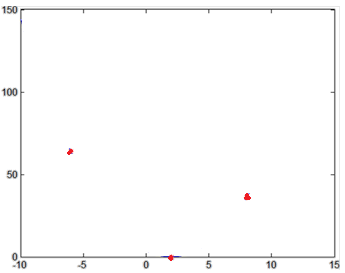 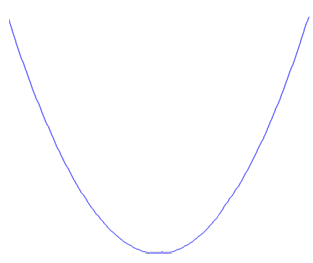 6
Blakley (1979)
Uses the characteristic of geometry
Sharing
Chooses a point Q which contains the secret value S in the k-dimensional space
Select n hyper-planes passing through the point Q as n shadows
Recovering
Collect at least k hyper-planes
Solving a linear system of equations
L2
L3
L1
Q
7
Asmuth and Bloom (1983)
Requirements
A sequence of pairwise  relatively prime positive integers
Sharing
Modular arithmetic
Random integer α
Recovering
 Based on Chinese Remainder Theorem to solve Congruence Eqs.
8
Background Review-Thien and Lin (2002)
1. Suppress all pixels whose gray values are larger than 250 to 250.
2. Permute the pixels
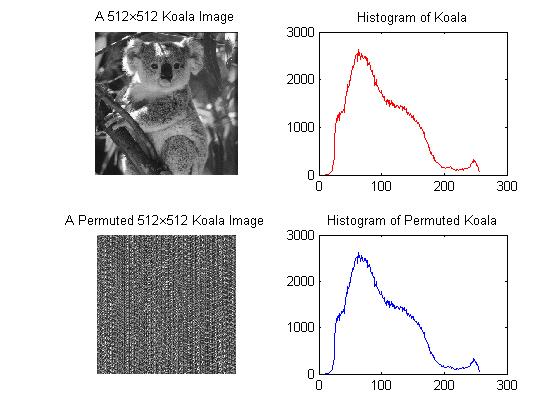 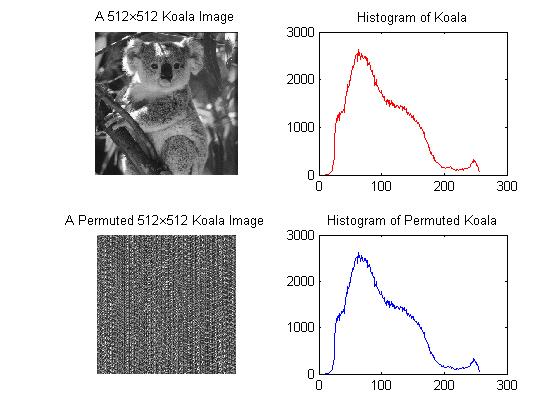 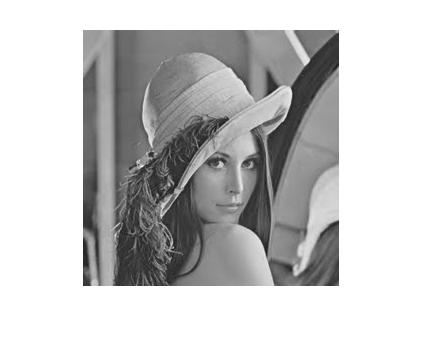 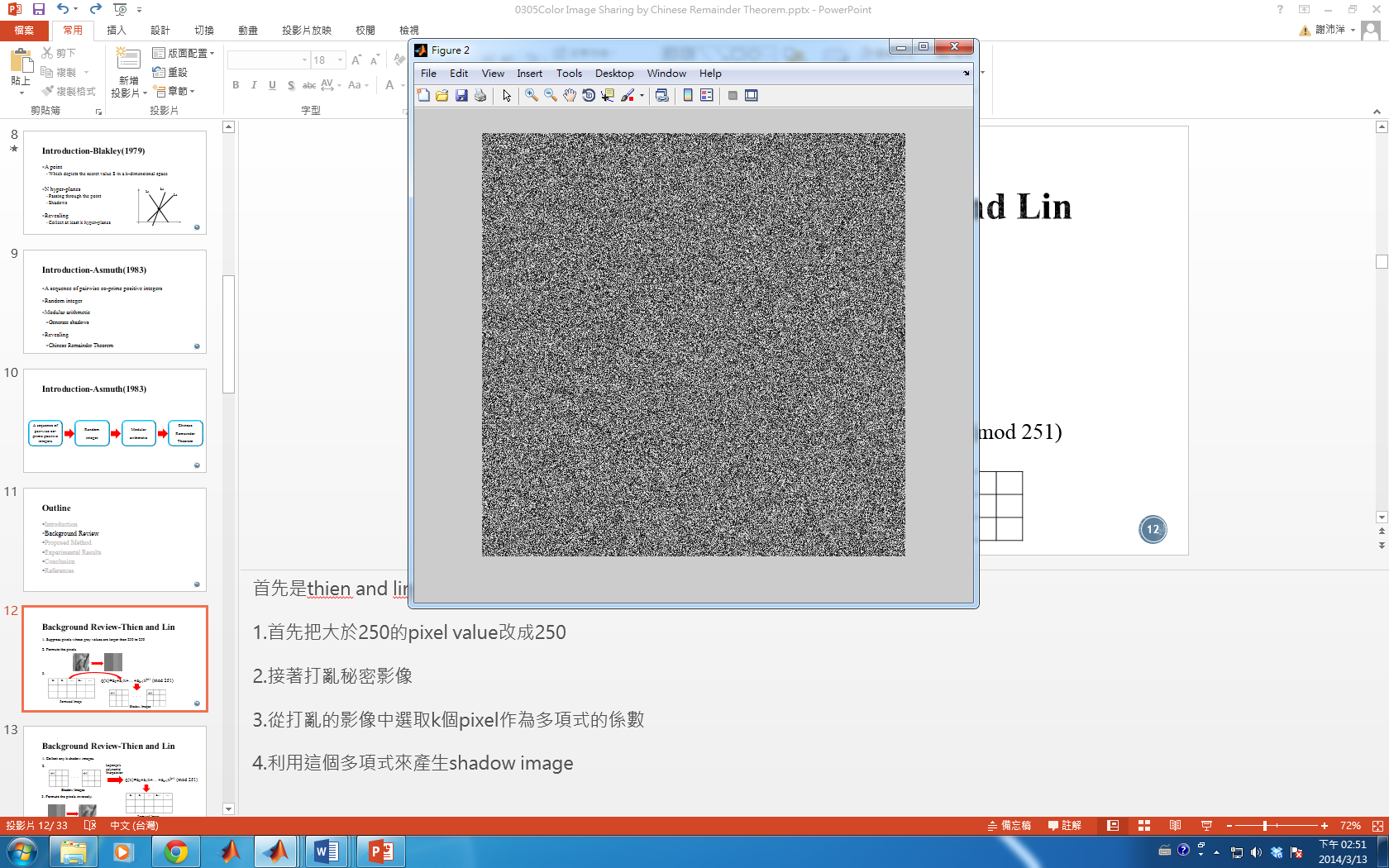 3.
k pixels
q(x)≡a0+a1x+…+ak-1xk-1 (mod 251)
．．．
Permuted Image
Shadow Images
9
Background Review-Thien and Lin
1. Collect any k shadow images.
2.
Polynomial interpolation
．．．
q(x)≡a0+a1x+…+ak-1xk-1 (mod 251)
Shadow Images
3. Permute the pixels inversely.
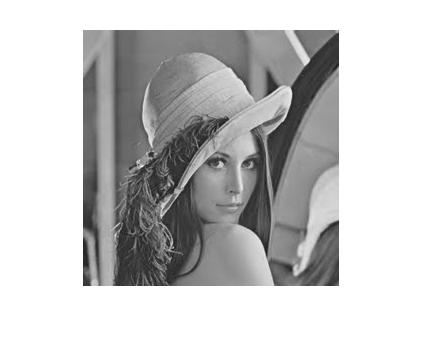 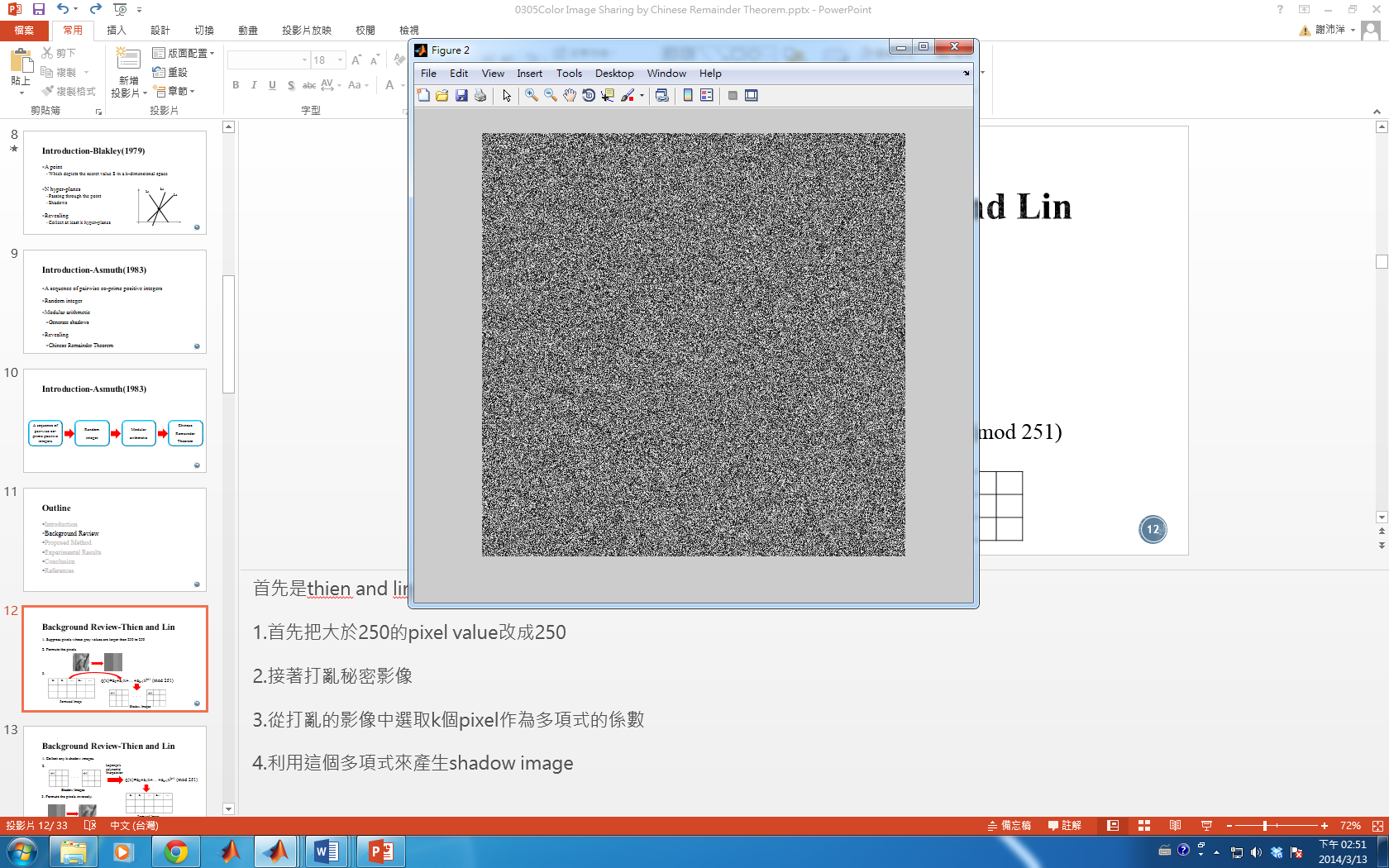 Permuted Image
10
Background Review-Thien and Lin
Distortion
Suppress pixels whose gray values are larger than 250 to 250.
Permuted Image
Array E
11
Chinese Remainder Theorem
12
Solution for Chinese Remainder Theorem
13
Background Review-Mignotte’s Scheme vs. Asmuth’s Scheme
14
Background Review-Ulutas (Sharing)
2.
Secret Image
yi ≡ y mod mi  for i=1,2,…n
．．．
15
Shadow Images
Background Review-Ulutas (Revealing)
CRT→y
．．．
Else
p = y mod m0
Shadow Images
16
Proposed Method
17
https://lh4.ggpht.com/T7Qsp9L8qYLtaLk4-4Zgt8Nwy_FfvnDdxSL8c3BSF2Lk5X-CKjfxGjhbfbyHy5iHsB3YRA=s151
Proposed Method
Based on Ulutas scheme [Ulut2009], we proposed a method which uses the color image as the secret image.
There are three values R, G, and B in each pixel of the color image, we need to compute these three values respectively.
To strengthen the robustness and the reliability of our method, we encrypt the secret values using the simple exclusive-or (XOR) cipher with a 24-bit long key.
Last significant bit
+random integer→shares
18
Shadow image 1
Shadow image 2
………………
Shadow image n
The Proposed Sharing Method
Original Secret image
Encryption with XOR
Sharing scheme
19
.…………
The Proposed Revealing Method
Chinese Remainder Theorem
Revealing scheme
Decryption with XOR
Revealed image
20
The Proposed Sharing Method
ＲＲＲＲＲＲＲＲＧＧＧＧＧＧＧＧＢＢＢＢＢＢＢＢ
♁１００１０１０１１００１０１０００１１０１０１１
                  Encrypted R, G, B values
R
G
B
XOR
Pixel
3.
4.
yr
mod mi
yg
Shadow pixel
yb
21
The Proposed Revealing Method
CRT→yr、yg 、yb
．．．
XOR
pr
Last significant bit
Shadow images
pg
pb
Revealed pixel
22
Experimental Results
23
http://blog.toggl.com/wp-content/uploads/sites/5/2014/10/programmer-at-work.jpg
Experimental Results - Mandrill
Original image
Shadow image3
Shadow image1
Shadow image2
Shadow image4
Shadow image5
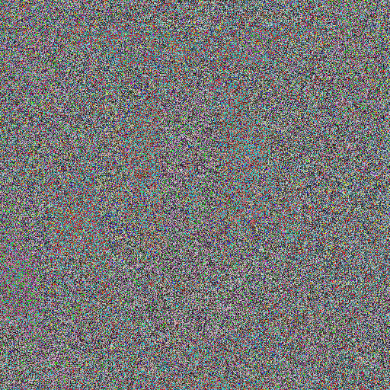 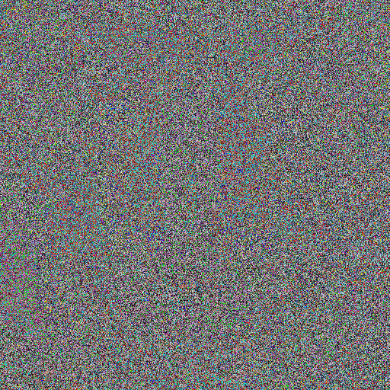 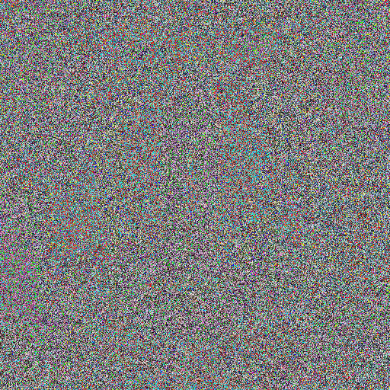 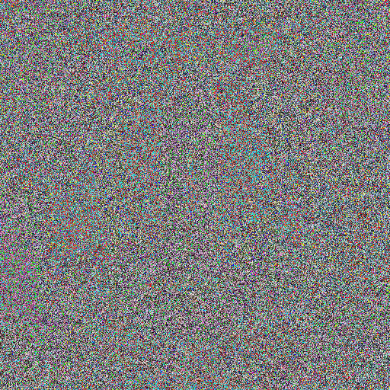 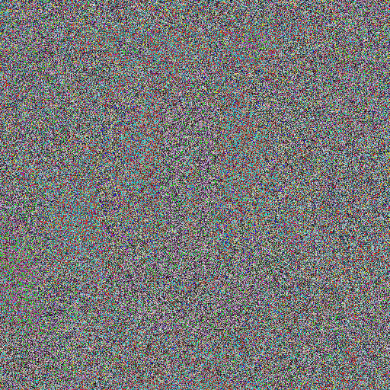 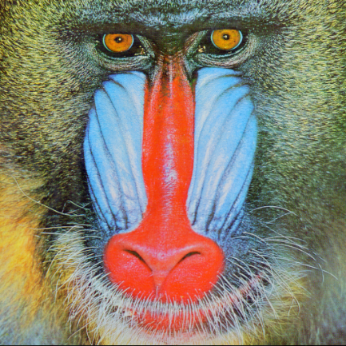 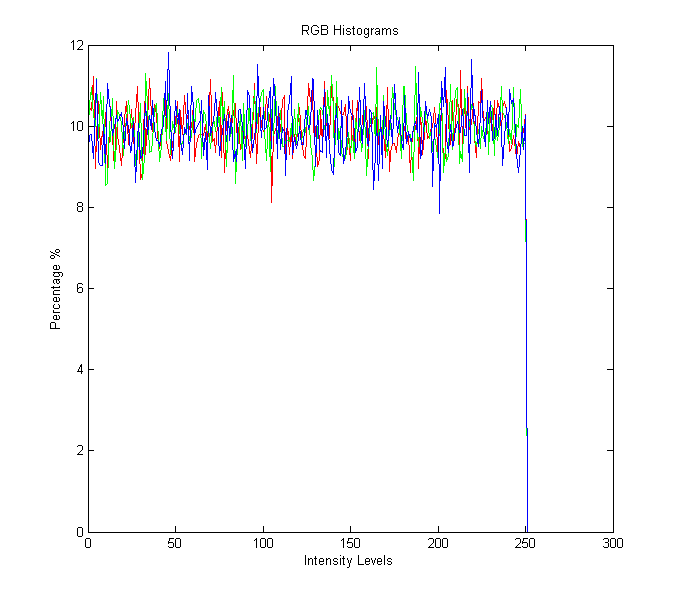 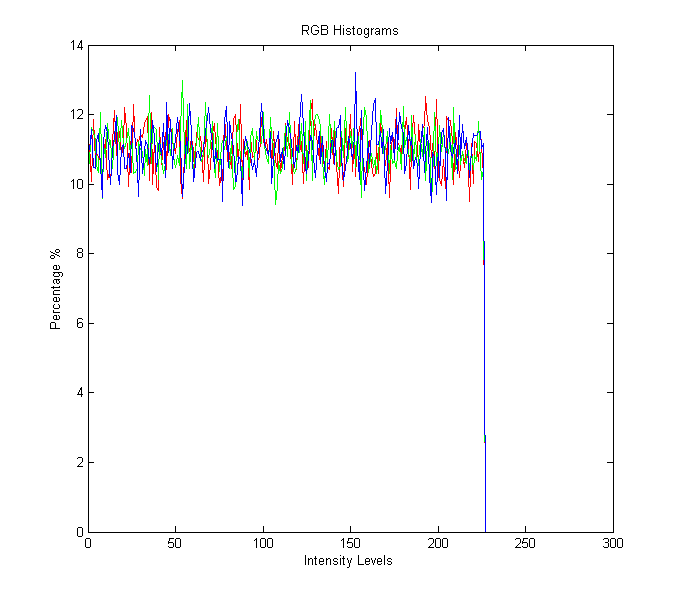 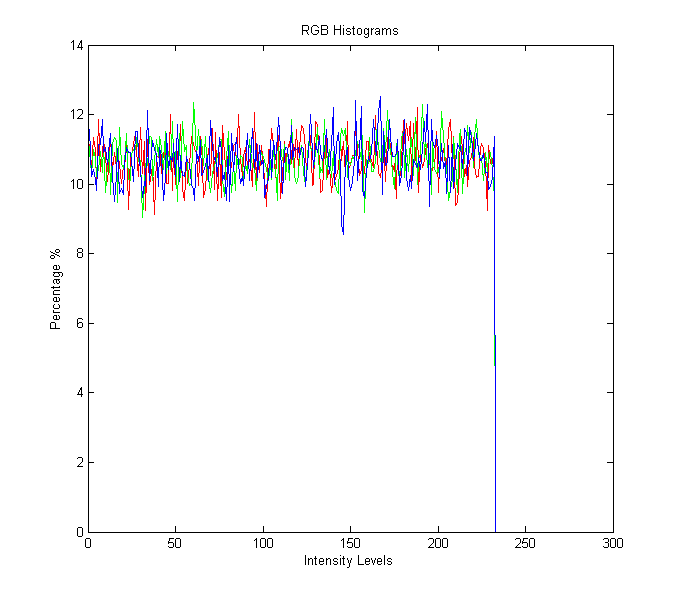 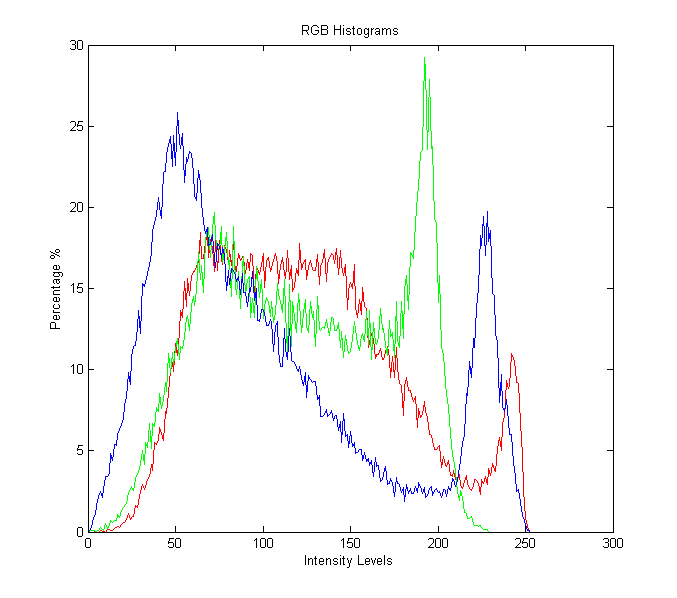 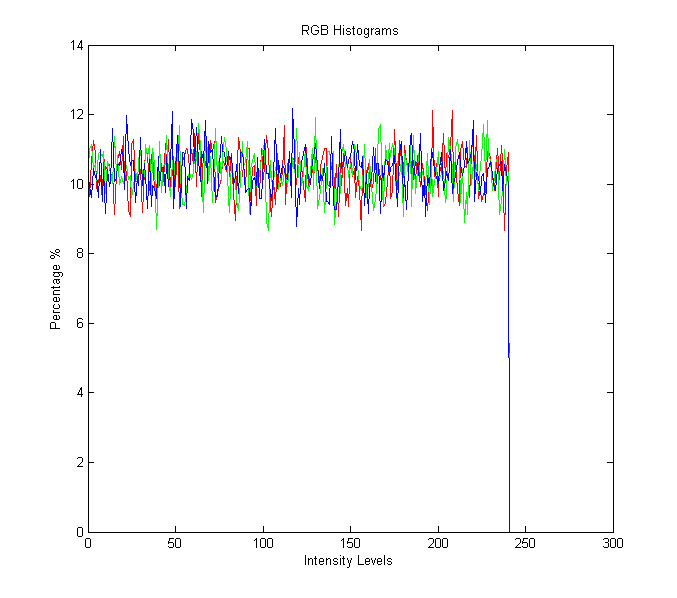 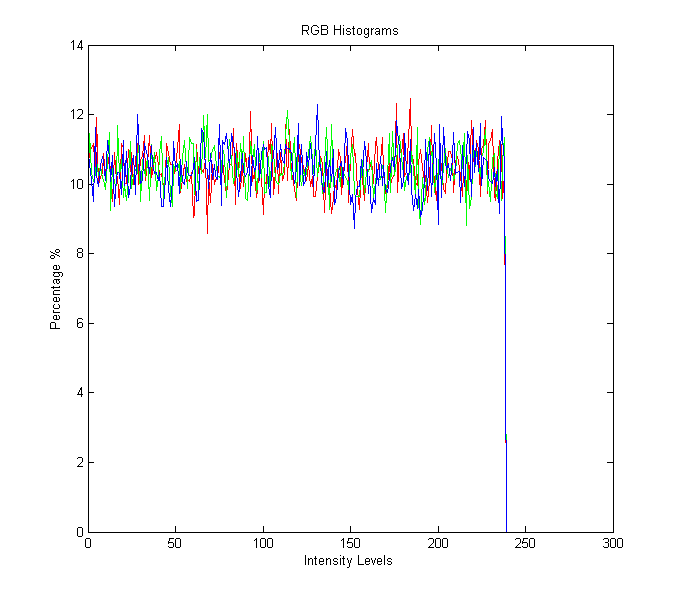 Revealed image
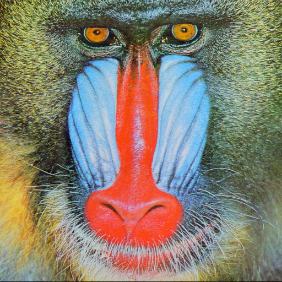 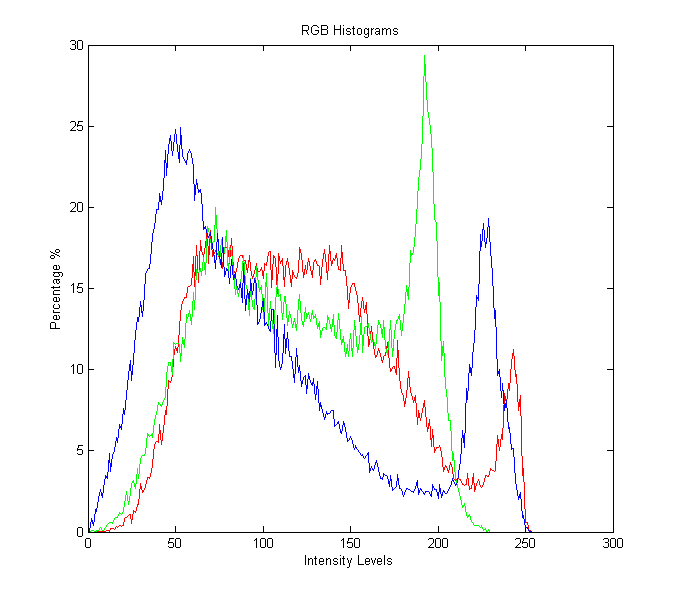 24
Experimental Results - Lenna
Original image
Shadow image3
Shadow image1
Shadow image2
Shadow image4
Shadow image5
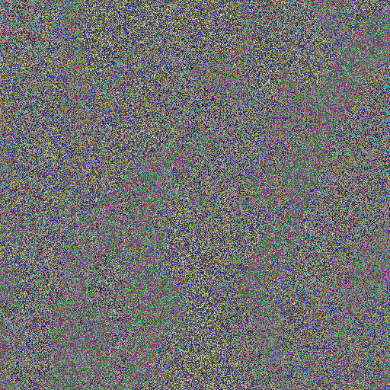 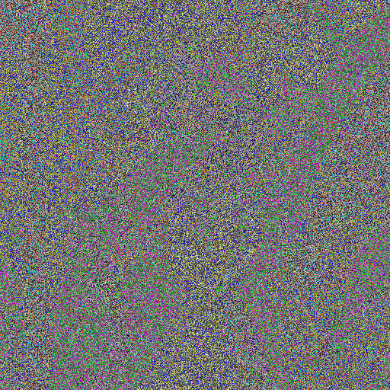 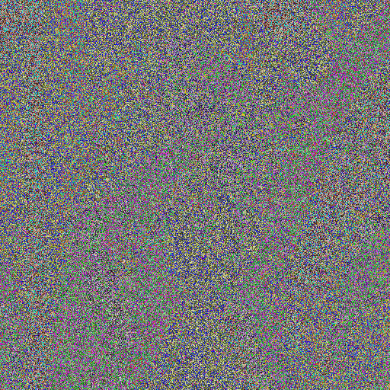 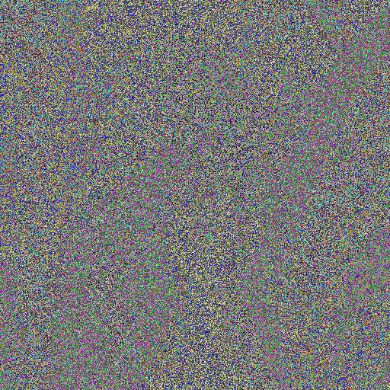 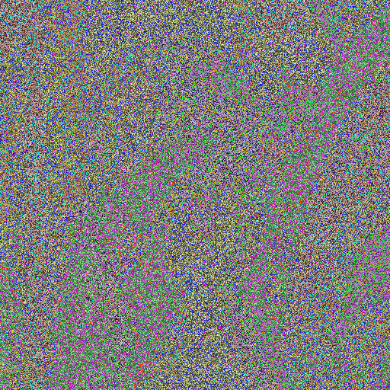 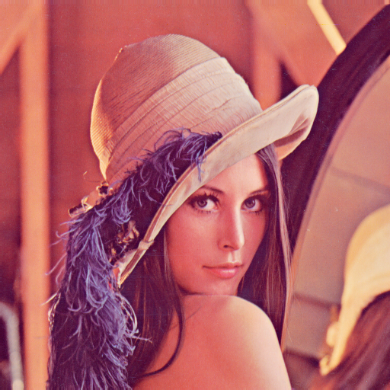 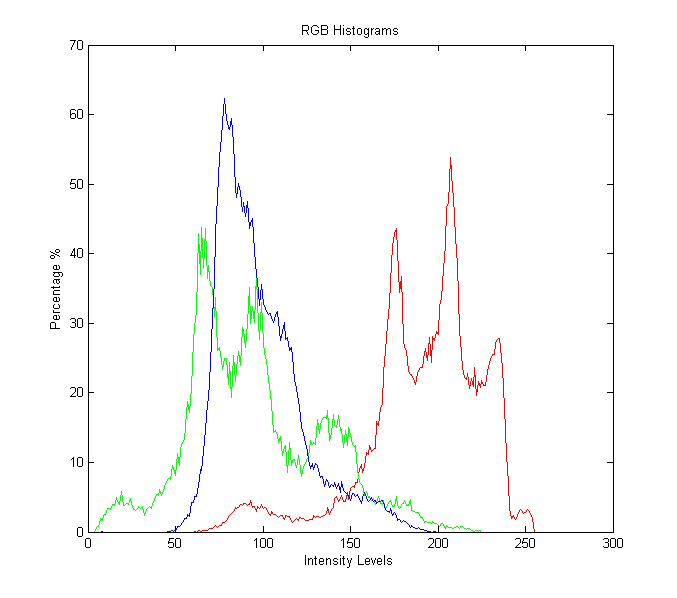 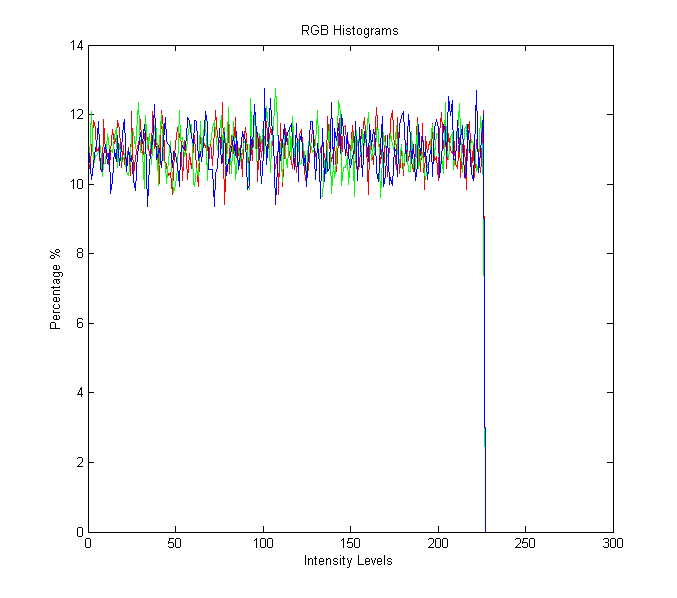 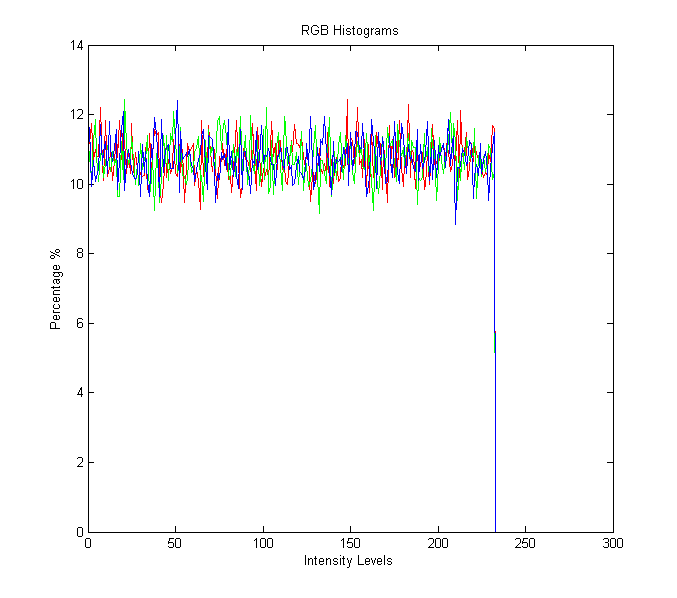 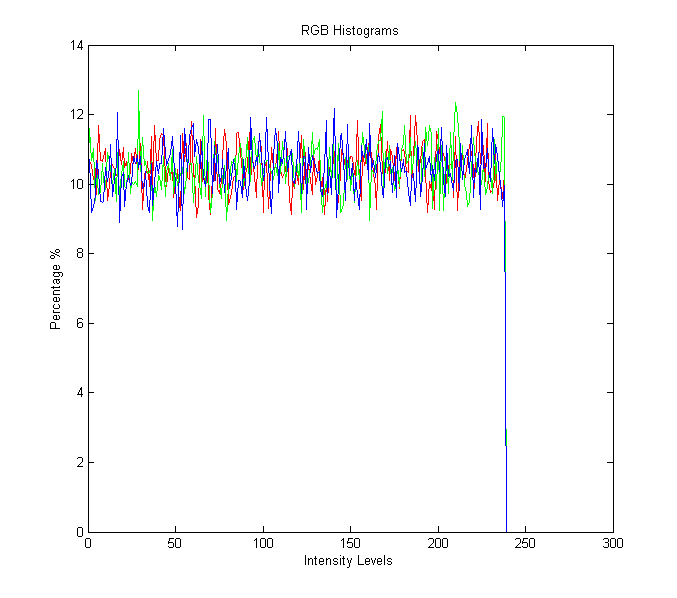 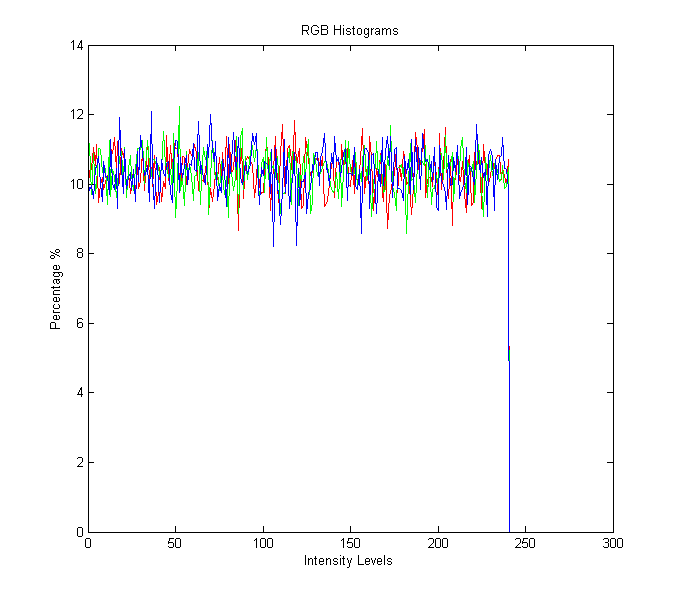 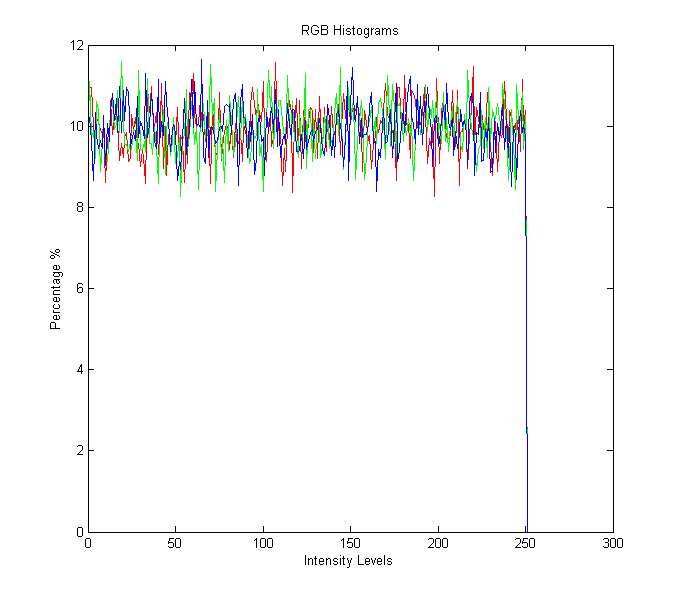 Revealed image
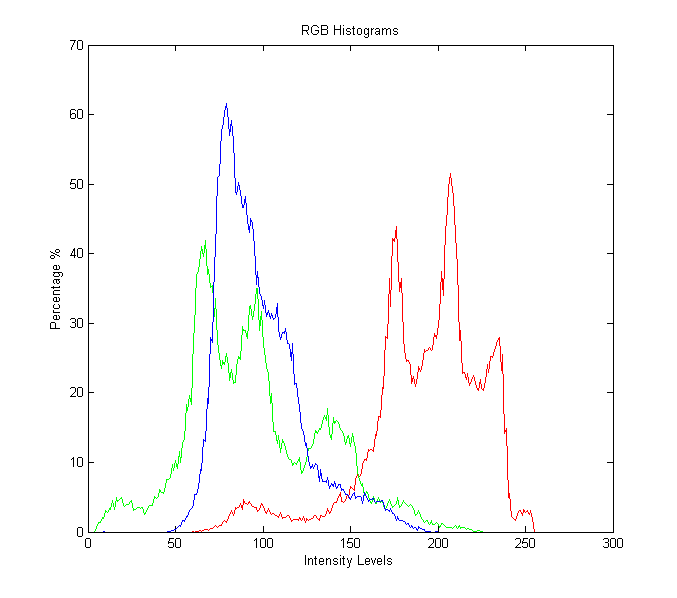 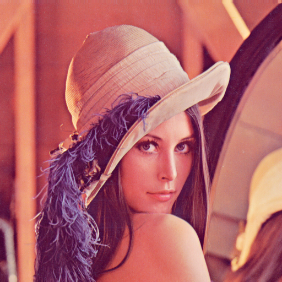 25
Experimental Results - Peppers
Original image
Shadow image3
Shadow image1
Shadow image2
Shadow image4
Shadow image5
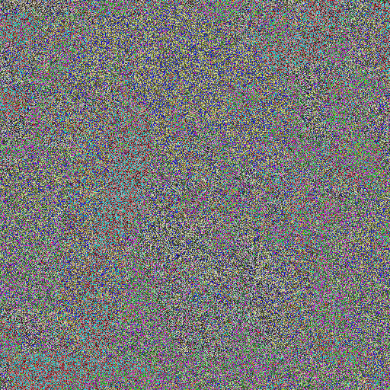 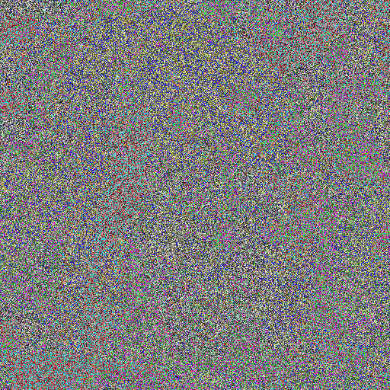 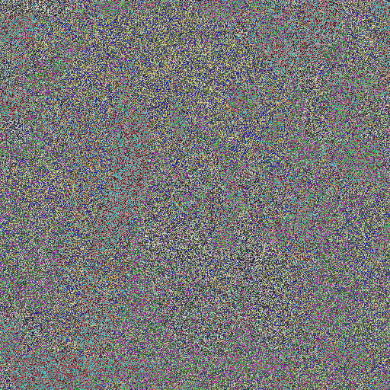 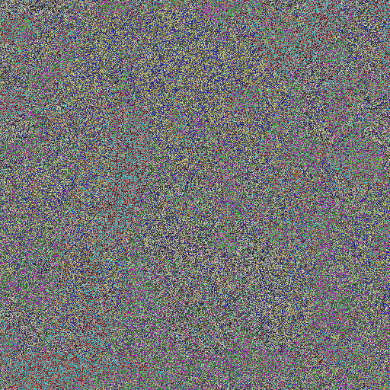 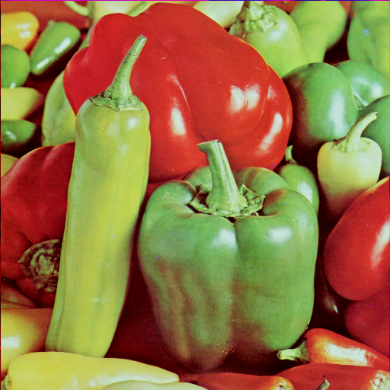 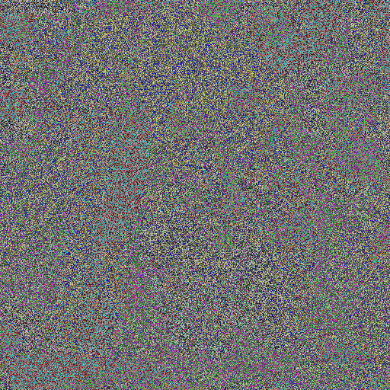 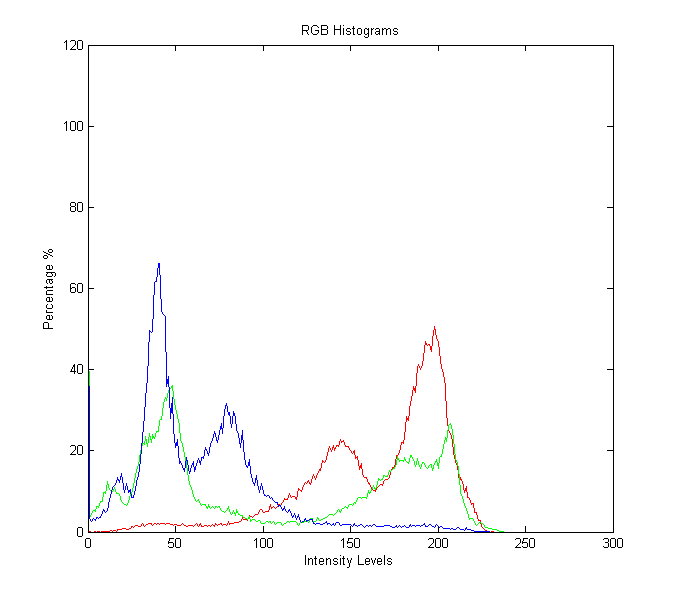 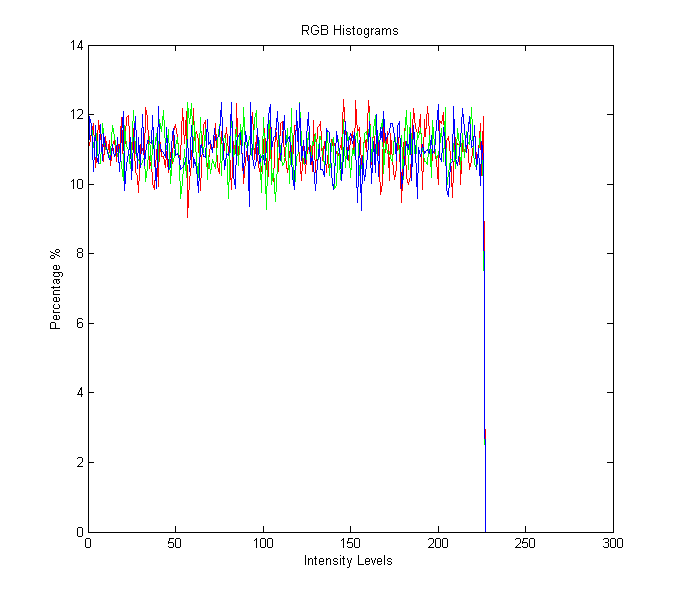 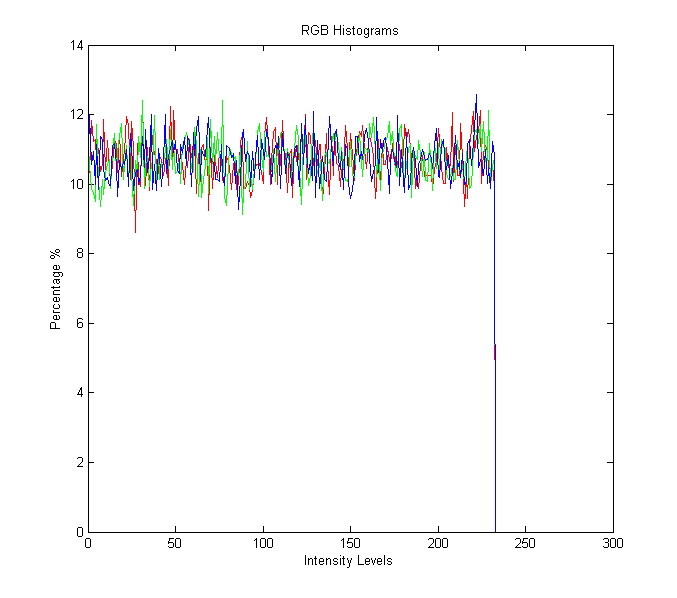 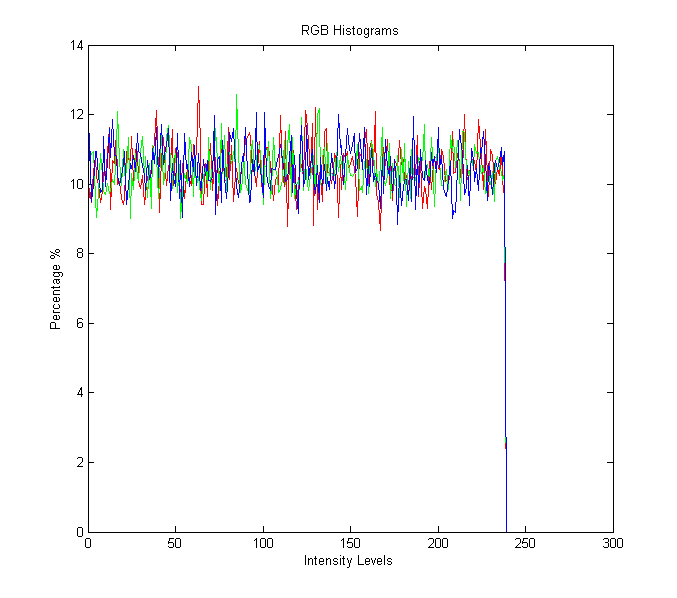 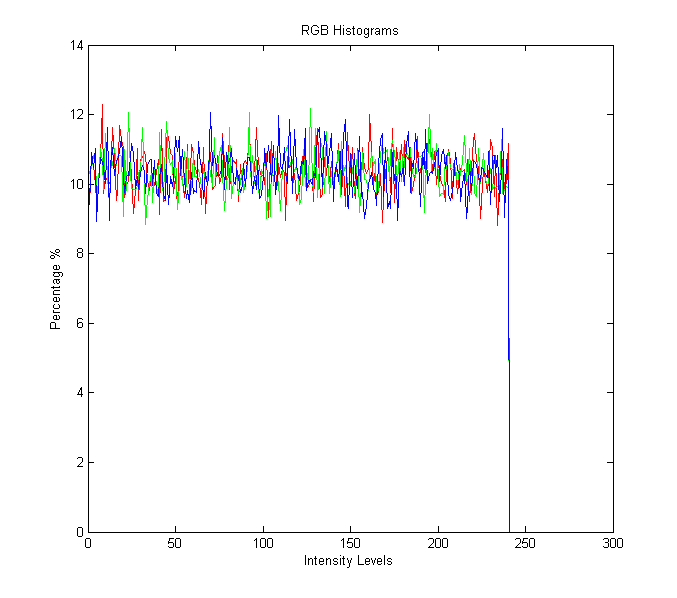 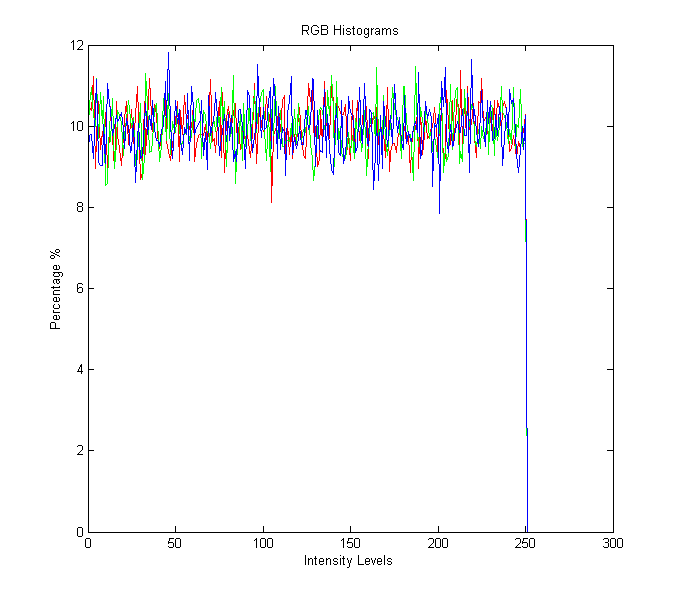 Revealed image
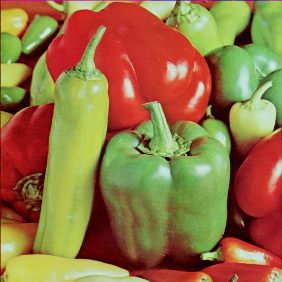 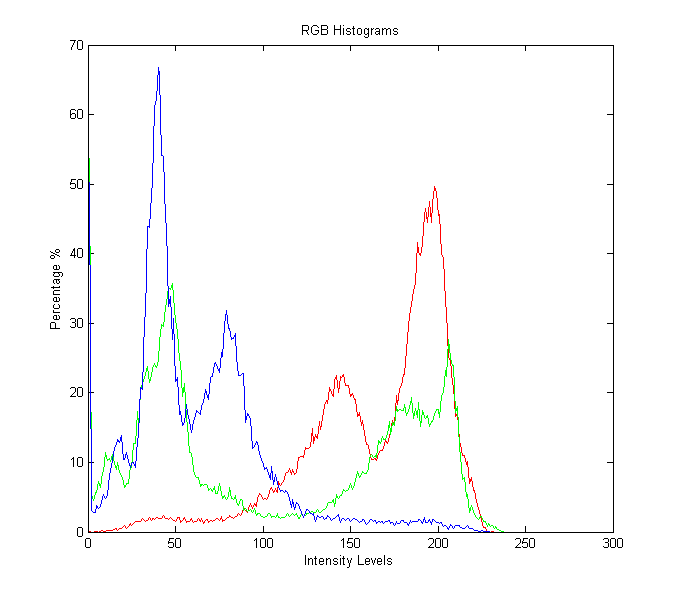 26
Experimental Results
Sharing time and revealing time of three secret images
27
Conclusion
28
http://www.oldinsuranceguy.com/wp-content/uploads/2013/12/conclusion-diagram-in-blank.jpg
Conclusion
Based on Ulutas’s scheme, we proposed a secret image sharing method which uses color image as secret image and Chinese remainder theorem to reveal the secret image.
In our method, we can only reveal a distortion image. Generally speaking, naked eyes cannot distinguish the difference between the secret image and distortion image with only the difference of the least significant bit.
29